PHP and Form Processing
CS3520
Idea
We have an HTML form that when user clicks on it in their browser a CGI HTTP request is created by the browser and sent to the server in the URL of the action statement of the form for processing --- 
Server 
e.g. Apache gets request for a PHP file to run and then it knows where its PHP interpreter is and runs the code and  Returns the results to the requesting Client
<form action=http://puzzle.sci.csueastbay.edu/~netid/cart.php method=“POST”>
puzzle.sci.csueastbay.edu Server,
Asking it to run cart.php
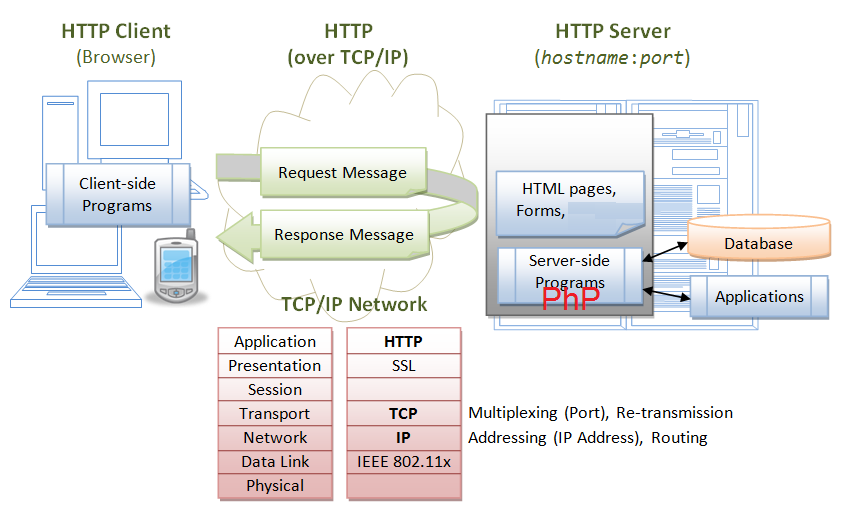 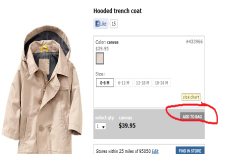 Recall
In this class we are considering sending data from a client (like from a form) via either CGI GET or POST methods!!!
PHP Form Handling
The PHP superglobals $_GET and $_POST are used to collect form-data.

Example where we send to welcome.php the name and email from a POST form.

<html>
<body>
<form action="welcome.php" method="post">
Name: <input type="text" name="name"><br>
E-mail: <input type="text" name="email"><br>
<input type="submit">
</form>

</body>
</html>
welcome.php
<html>
<body>

<?php 

$name=$_POST["name"];    //retrieve the CGI data associated with name
$email=$_POST["email"];   //retrieve the CGI data associated with email


echo "Your name is ".$name."<br/>";
echo "Your email is ".$email."<br/>";

?>


</body>
</html>
What client Sees:

Your name is LynneYour email is ll@gmail.com
User types into the formName:  Lynne
E-mail:  ll@gmail.com
welcome.php
<html>
<body>

<?php 


if(isset($_POST["name"]) && isset($_POST["email"])
{
 $name=$_POST["name"]; 
 $email=$_POST["email"];

 echo "Your name is ".$name."<br/>";
 echo "Your email is ".$email."<br/>";

}

?>
</body>
</html>
Check first tosee if the data existsin the _POST array
GET method example
<html>
<body>
<form action="welcome.php" method= "get">
Name: <input type="text" name="name"><br>
E-mail: <input type="text" name="email"><br>
<input type="submit">
</form>

</body>
</html>
<html>
<body>

<?php 

$name=$_GET["name"]; 
$email=$_GET["email"];

echo "Your name is ".$name."<br/>";
echo "Your email is ".$email."<br/>";

?>


</body>
</html>
Another Example – with pull down (select) lists
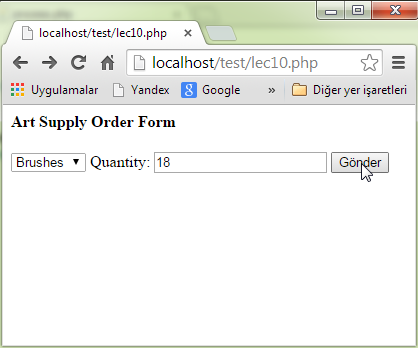 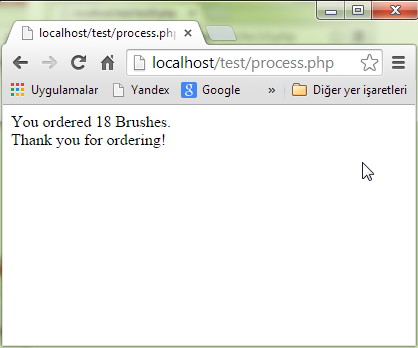 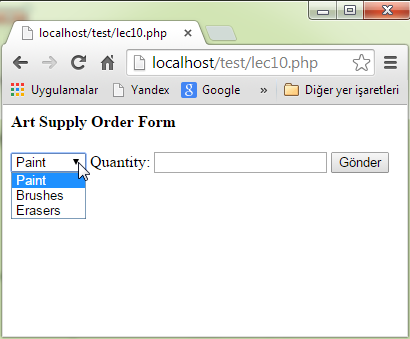 CENG 449 Lecture 11
Select Forms:

<html>
<body>

<h4>Art Supply Order Form</h4>

<form action="process.php" method="post"> 

<select name="item"> 
<option>Paint</option>
<option>Brushes</option>
<option>Erasers</option>
</select>

Quantity: <input name="quantity" type="text" /> 
<input type="submit" />
</form>

</body>
</html>
process.php

<html><body><?php$quantity = $_POST['quantity'];$item = $_POST['item'];echo "You ordered ". $quantity . " " . $item . ".<br />";echo "Thank you for ordering!";?></body></html>
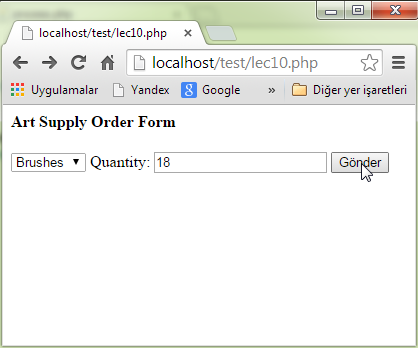 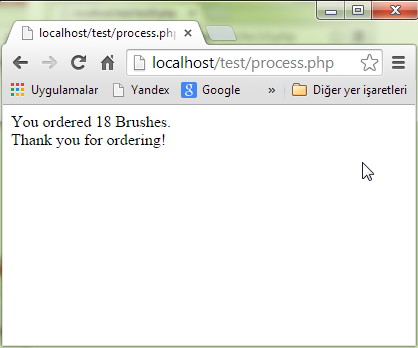 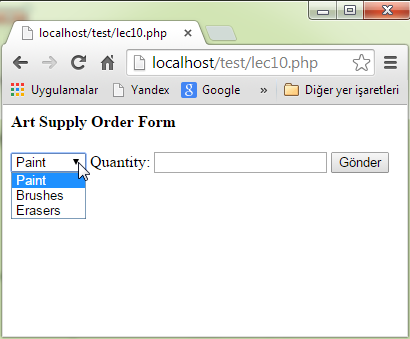 CENG 449 Lecture 11
Another Example- with radio buttons
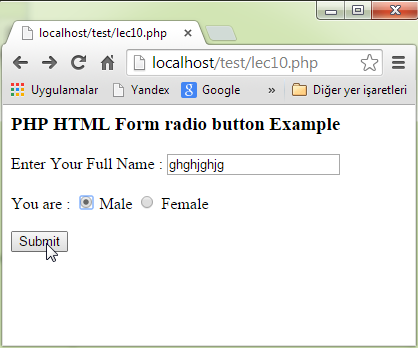 <html>
<body>

<h3>PHP HTML Form radio button Example</h3>

<form name="infoForm" method="POST" action=“example.php">
      Enter Your Full Name :
      <input name="FullName" type="text" placeholder="Fullname"><br/><br/>
      You are :
      <input name="YourGender" type="radio" value="male" > Male
      <input name="YourGender" type="radio" value="female" > Female
      <br/>
      <br/>
      <input name="BtnSubmit" type="submit" value="Submit">
</form>

</body>
</html>
example.php

<html>
<body>
<?php

   if(isset($_POST['BtnSubmit']))
   {
      echo "<h3>Your form data as bellow</h3>";
	  
      echo "</br>Your Name: {$_POST['FullName']}";
      echo "</br>Your are: {$_POST['YourGender']}";
	  
      echo "<hr>";
   }

?>
</body>
</html>
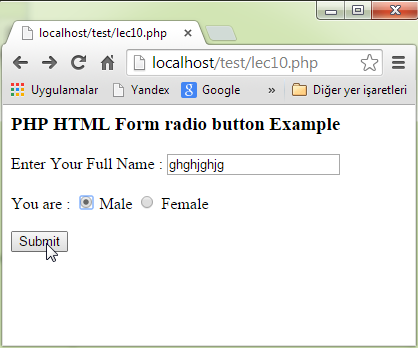 Another example with checkboxes
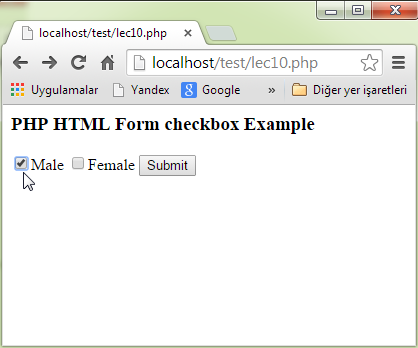 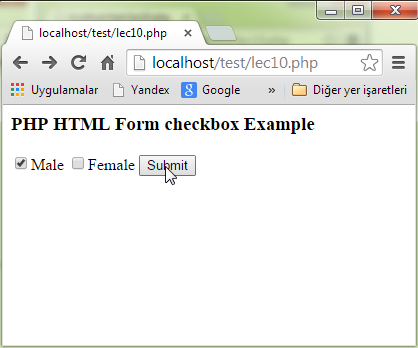 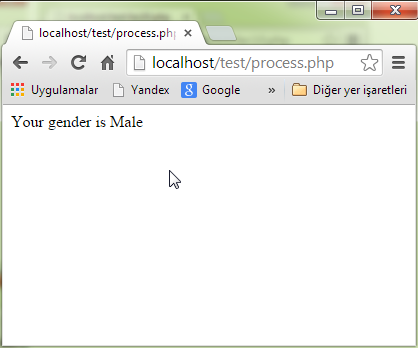 Checkbox example:

<html>
<body>

<h3>PHP HTML Form checkbox Example</h3>

<form action="process.php" method="post">

<input type="checkbox" name="gender" value="Male">Male</input>
<input type="checkbox" name="gender" value="Female">Female</input>

<input type="submit" name="submit" value="Submit"/>
</form>

</body>
</html>
process.php

<html>
<body>
<?php

if (isset($_POST['gender']))
{
 echo "Your gender is ";
 echo $_POST['gender']; // Displays value of checked checkbox.
}

?>
</body>
</html>
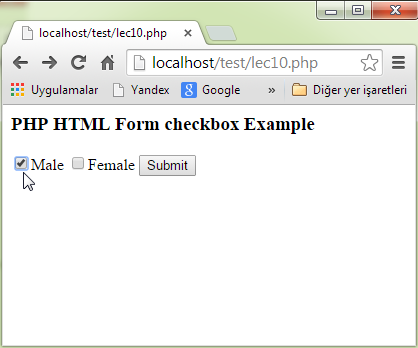 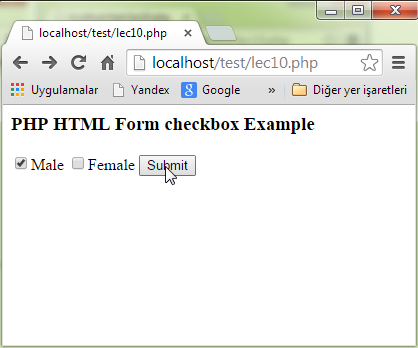 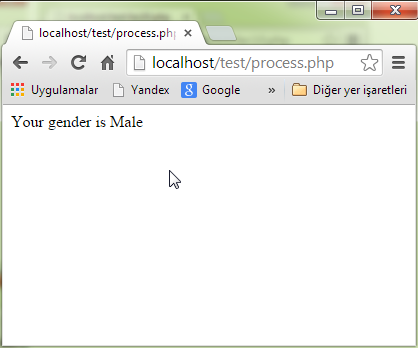 More Examples –with buttons
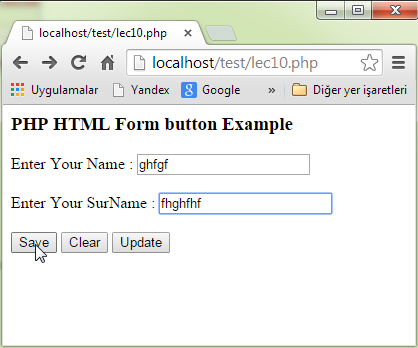 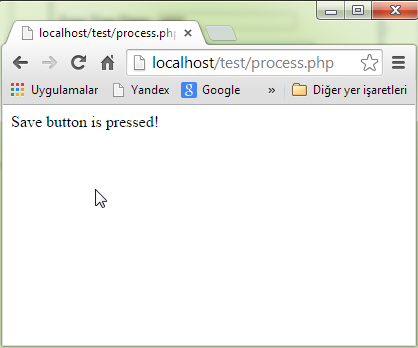 <html>
<body>

<h3>PHP HTML Form button Example</h3>

<form name="infoForm" method="POST" action="process.php">
      Enter Your  Name :
      <input name="FullName" type="text" placeholder="Name"><br/><br/>
    Enter Your SurName :
      <input name="SurName" type="text" placeholder="Surname"><br/><br/>

      
      <input type="submit" name="save" value="Save">
	  <input type="submit" name="clear" value="Clear">
	  <input type="submit" name="update" value="Update">
</form>

</body>
</html>
process.php

<html>
<body>
<?php

if (isset($_POST['save']))
{
 echo "Save button is pressed! <br /> ";
}
if (isset($_POST['clear']))
{
 echo "Clear button is pressed! <br /> ";
}
if (isset($_POST['update']))
{
 echo "Update button is pressed! <br /> ";
}

?>
</body>
</html>
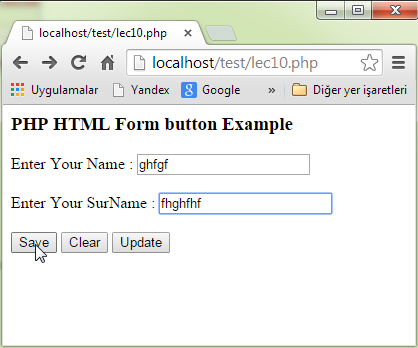 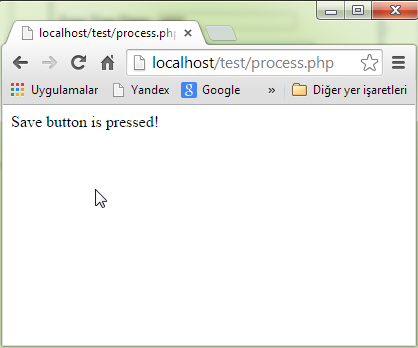 Example with checkboxes
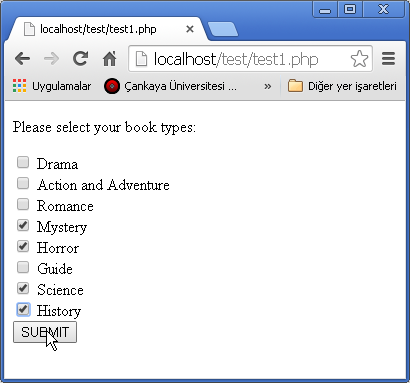 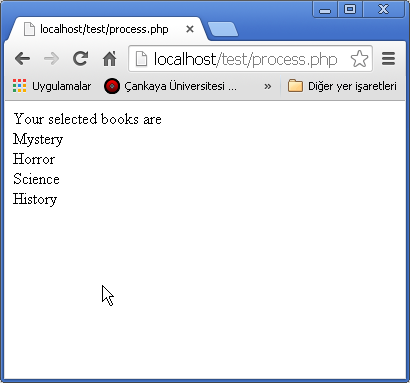 Mulltiple Selection CheckBox:

<!DOCTYPE html>
<html>
<body>

<p> Please select your book types: </p>

<form name="form1" action="process.php" method="POST">

<input type="checkbox" name="book[]" value="Drama"> Drama <br/>
<input type="checkbox" name="book[]" value="Action and Adventure"> Action and Adventure <br/>
<input type="checkbox" name="book[]" value="Romance"> Romance <br/>
<input type="checkbox" name="book[]" value="Mystery"> Mystery  <br/>
<input type="checkbox" name="book[]" value="Horror"> Horror <br/>
<input type="checkbox" name="book[]" value="Guide"> Guide <br/>
<input type="checkbox" name="book[]" value="Science"> Science <br/>
<input type="checkbox" name="book[]" value="History"> History <br/>

<input type="submit" value="SUBMIT">

</form>



</body>
</html>
<?php

$bookArray=$_POST['book'];
echo "Your selected books are <br/>";
 foreach ($bookArray as $aBook)
 {
    echo "$aBook <br>";
 }

?>
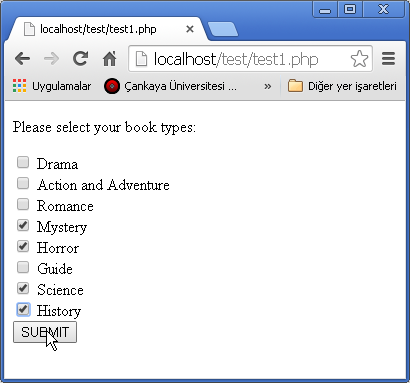 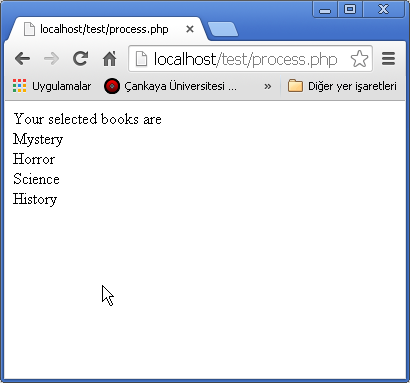 Security???
Security
Option1:  Some SIMPLE things to do with PHP


Option2:   Use SSL and HTTPS
Option1:  Some special ideas
Simple ideas to avoid SOME hacking/attacks possible with forms.
Secure input data
To prevent hackers entering your system, use the following approach while inputting the data from user --- strip any incoming CGI data of spaces, etc…see below

<?php
// define variables and set to empty values
$name = $email = $gender = $comment = $website = "";

if ($_SERVER["REQUEST_METHOD"] == "POST") {
  $name = test_input($_POST["name"]);
  $email = test_input($_POST["email"]);
  $website = test_input($_POST["website"]);
  $comment = test_input($_POST["comment"]);
  $gender = test_input($_POST["gender"]);
}

function test_input($data) {
  $data = trim($data);   // avoids the blank spaces at the beginning and at the end
  $data = stripslashes($data); // stripes slashes
  $data = htmlspecialchars($data); // convers special characters such as &lt
  return $data;
}
?>
What is the htmlspecialchars() function?The htmlspecialchars() function converts special characters to HTML entities. This means that it will replace HTML characters like < and > with &lt; and &gt;. This prevents attackers from exploiting the code by injecting HTML or Javascript code (Cross-site Scripting attacks) in forms.

See: http://www.w3schools.com/php/php_form_validation.asp

for an example
<html>
<body>

<form method="post" action="<?php echo htmlspecialchars($_SERVER["PHP_SELF"]);?>">

   <p>First name: <input type="text" name="firstname" /></p>
   <p>Last name: <input type="text" name="lastname" /></p>
   <input type="submit" name="submit" value="Submit" />

</form>
</html>


<?php
 
    if(isset($_POST['firstname']) && isset($_POST['lastname']))
	{
         echo("First name: " . $_POST['firstname'] . "<br />\n");
         echo("Last name: " . $_POST['lastname'] . "<br />\n");
	}
  

?>
SILLY code that displays the form and then the data afterwards as text that was previously typed in --- shows using the  htmlspecialchars function
NOTE: $_SERVER[“PHP_SELF”]
Is equal to the php you are currently processing, codeyou are in
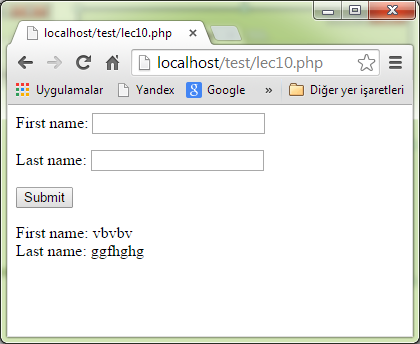 <?php     if(isset($_POST['firstname']) && isset($_POST['lastname']))	{         echo("First name: " . $_POST['firstname'] . "<br />\n");         echo("Last name: " . $_POST['lastname'] . "<br />\n");	}  ?><html><body><form method="post" action="<?php echo htmlspecialchars($_SERVER["PHP_SELF"]);?>">
   <p>First name: <input type="text" name="firstname" /></p>   <p>Last name: <input type="text" name="lastname" /></p>   <input type="submit" name="submit" value="Submit" />
</form></html>